Thermochemistry
Energy
Exo and Endo- thermic reactions
Exothermic reactions
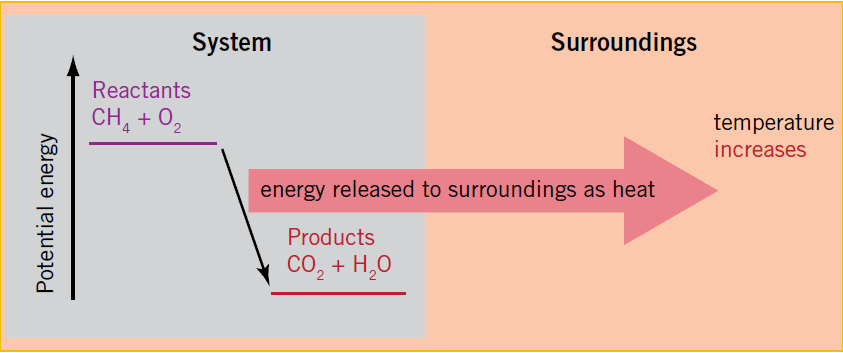 Endothermic reactions
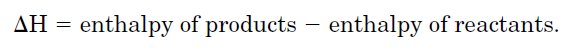 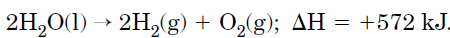 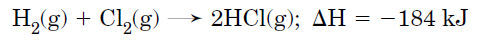 Making and breaking bonds
Exothermic reaction
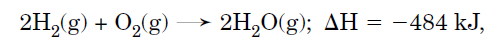 Endothermic reaction
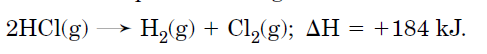 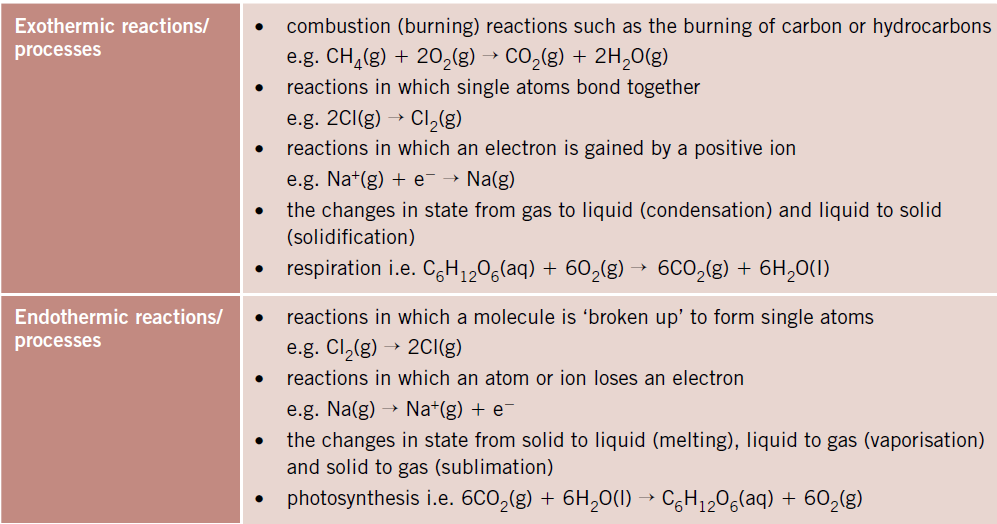 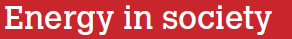 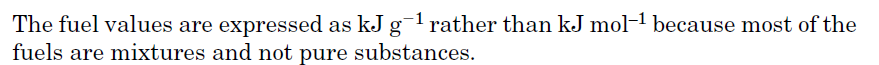 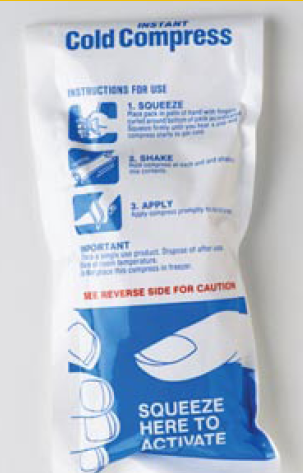 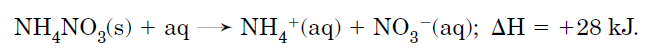 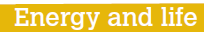 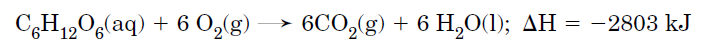